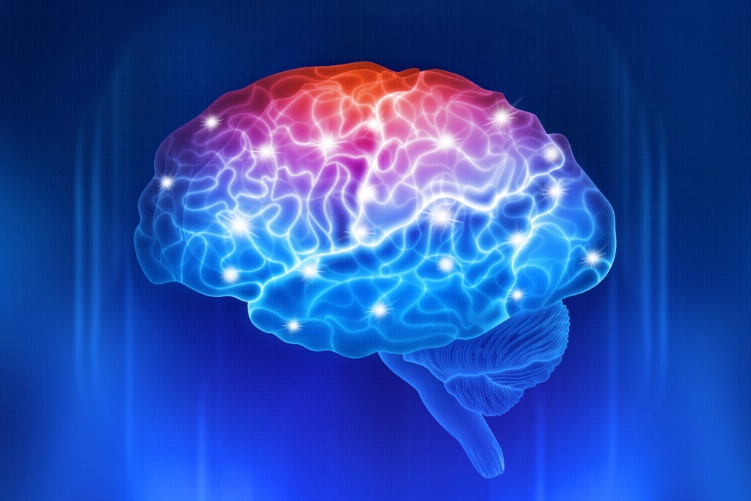 Εισαγωγή στη Γενική  ΨυχολογίαΑ΄ εξάμηνο
Ειδικότητα: Βοηθός Εργοθεραπείας
Μαρία Δημητριάδου 
Ψυχολόγος Μ.Α., M.Sc.
Στην προηγούμενη ενότητα
Η ανθρωπιστική θεωρία του Carl Rogers
Η προσωποκεντρική θεραπεία του Carl Rogers
Η θεωρία των αναγκών του Abraham Maslow
Η αναλυτική θεωρία του Carl Jung
Στην παρούσα ενότητα
Γνωστική Ψυχολογία:
Αντίληψη, προσοχή
Μάθηση
Μνήμη, λήθη
Γλώσσα, επικοινωνία 
Νόηση
Γνωστική Ψυχολογία
Αντίληψη
Μνήμη/Λήθη
Νόηση
Γλώσσα
Αντίληψη
Η διαδικασία της επεξεργασίας & ερμηνείας των πληροφοριών που εισέρχονται στον εγκέφαλο μέσω των αισθήσεών μας.
Αντίληψη & Αισθήσεις
Αντίληψη σχετίζεται άμεσα με τα αισθητηριακά ερεθίσματα που λαμβάνουμε & με τη λειτουργία του εγκεφάλου
6 αισθήσεις:  όραση, ακοή, όσφρηση, αφή, γεύση, κιναίσθηση ή ιδιοδεκτικότητα (μας πληροφορεί για την εσωτερική κατάσταση του σώματος και για τις κινήσεις των αρθρώσεων και των μυών)
Αισθήσεις & Αντίληψη
Η αντίληψη διαφοροποιείται από την αίσθηση καθώς δεν προσλαμβάνουμε παθητικά πληροφορίες. Τις αναλύουμε και τις ερμηνεύουμε.
Οπτική αγνωσία : πρόβλημα στην αντίληψη, όχι στην όραση
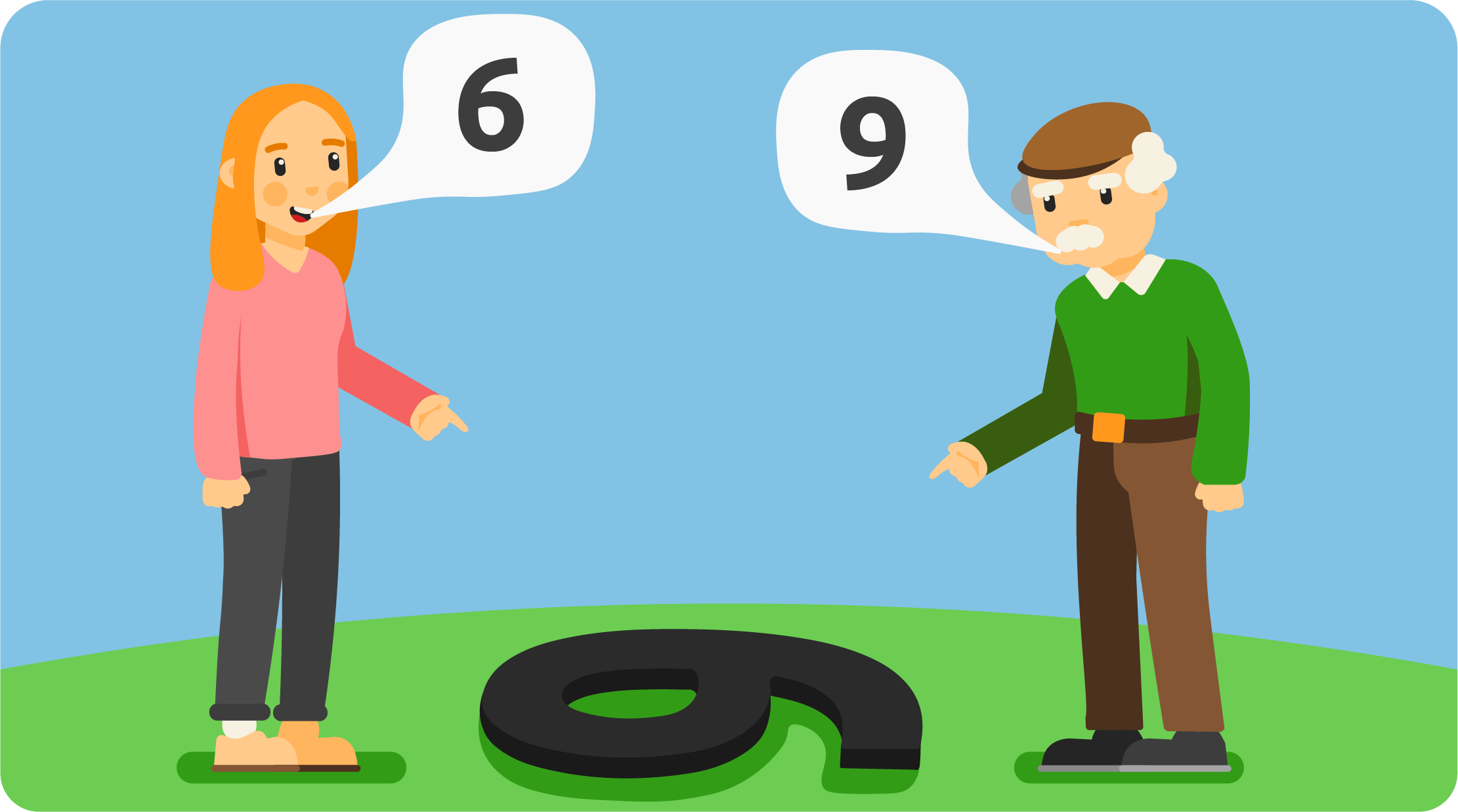 Αρχές αντιληπτικής οργάνωσης: ομαδοποίηση
Υπάρχει μια έμφυτη τάση του οργανισμού να αντιδρά με κάποιους μορφολογικούς κανόνες. Όσον αφορά τα οπτικά ερεθίσματα ισχύουν οι παρακάτω κανόνες:
Εγγύτητα: αντικείμενα που βρίσκονται κοντά το ένα στο άλλο τα αντιλαμβανόμαστε ως ομάδα 
Ομοιότητα: αντικείμενα που είναι όμοια τα αντιλαμβανόμαστε ως ομάδα
Υφή: αντικείμενα που φαίνονται να έχουν την ίδια υφή τα αντιλαμβανόμαστε ως ομάδα
Συνέχεια: θεωρούνται ότι είναι στην ίδια ομάδα αντικείμενα που παρουσιάζουν μία συνέχεια 
Εγκλεισμός: ένα ανοιχτό ή ημιτελές ερέθισμα το αντιλαμβανόμαστε ως ολοκληρωμένο & κλειστό, γιατί έτσι είναι πιο εύκολο να προσληφθούν
 Απλότητα: αντιλαμβανόμαστε ως ομάδα τα αντικείμενα που μας παραπέμπουν σε πιο απλούς σχηματισμούς
Αντιστοίχιση αρχών αντιληπτικής οργάνωσης με εικόνες1) Εγγύτητα 2) Ομοιότητα 3) Συνέχεια 4) Εγκλεισμός 5) Απλότητα
Β
Γ
Α
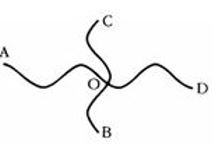 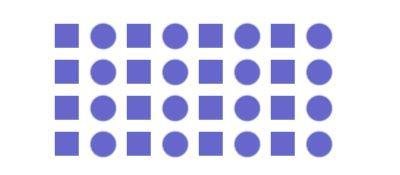 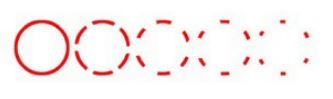 Δ
Ε
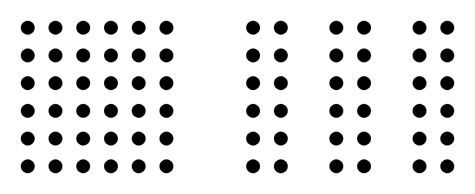 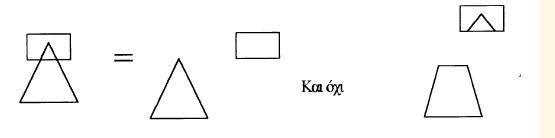 Αντιληπτική Σταθερότητα
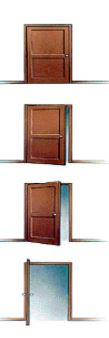 Αντιληπτική σταθερότητα ως προς το σχήμα, το μέγεθος και το χρώμα των ερεθισμάτων: αντιλαμβανόμαστε τα αντικείμενα σαν να έχουν σταθερά χαρακτηριστικά, παρά τις αλλαγές στην εμφάνισή τους.
Σχέση μορφής-φόντου
Ο εγκέφαλος ξεχωρίζει ένα πιο έντονο ερέθισμα, τη μορφή, από ένα άλλο όχι τόσο έντονο ερέθισμα που περιβάλλει τη μορφή αυτή, δηλαδή από το φόντο. Αντίθετα, ο εγκέφαλος δεν μπορεί να ξεχωρίσει τη μορφή από το φόντο όταν ένα αντικείμενο ή μια μορφή έχει σχεδόν τα ίδια χαρακτηριστικά με το φόντο της (π.χ. καμουφλάζ των στρατιωτών, χαμαιλέων κτλ.).
Τι βλέπετε;
Αντίληψη & Εμπειρία
-Σημαντικός ο ρόλος της υποκειμενικής εμπειρίας. Οι προηγούμενες εμπειρίες μας, παίζουν ρόλο στην ερμηνεία των ερεθισμάτων.
-π.χ. αν ακούσουμε τον ήχο του τηλεφώνου αντιλαμβανόμαστε ότι χτυπά το τηλέφωνο γιατί έχουμε συνδέσει από προηγούμενες φορές αυτό το ακουστικό ερέθισμα με το τηλέφωνό μας. Εάν όμως ακούγαμε έναν άλλο πρωτόγνωρο ήχο δεν θα μπορούσαμε να καταλάβουμε τι είναι.
Άλλοι παράγοντες που επηρεάζουν την αντίληψη
τα συναισθήματα
τα κίνητρα
οι στάσεις
οι πεποιθήσεις
η διάθεση
το πολιτισμικό σύστημα στο οποίο μεγαλώσαμε
Αντιληπτικές πλάνες
Παραισθήσεις: λανθασμένη ερμηνεία 1 ερεθίσματος
Ψευδαισθήσεις: απουσία εξωτερικού ερεθίσματος
Αμφίβολα ερεθίσματα: τα αντιλαμβανόμαστε με διάφορους τρόπους
Ποια γραμμή είναι μεγάλύτερη;
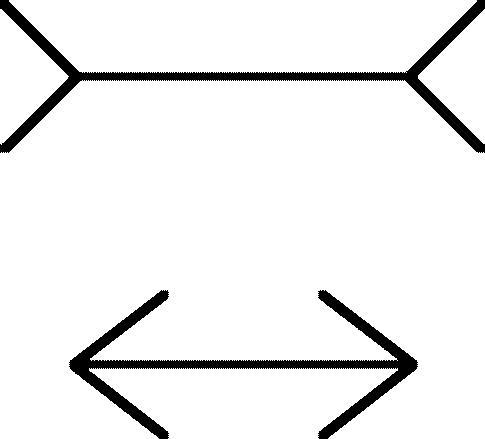 Ποιος κεντρικός κύκλος είναι μεγαλύτερος;
Η αντίληψη είναι κάτι περισσότερο από την απλή αποκωδικοποίηση των πληροφοριών που προσλαμβάνονται από το οπτικό σύστημα. Είναι μια διεργασία συναγωγής συμπερασμάτων σχετικά με τα δεδομένα. Ο εγκέφαλος μερικές φορές παράγει εσφαλμένες υποθέσεις τις οποίες βιώνουμε ως οπτικές πλάνες.
Σύνοψη
Τι ονομάζουμε αντίληψη;
Πώς συνδέεται με τις αισθήσεις;
Από ποιους παράγοντες επηρεάζεται η αντίληψη;
Ποιες είναι οι αντιληπτικές πλάνες;
Μάθηση
Η σχετικά μόνιμη αλλαγή στη συμπεριφορά που προκύπει από την εμπειρία ή την άσκηση και που έχει ως αποτέλεσμα την ικανότητα του ανθρώπου για προσαρμογή στις απαιτήσεις του περιβάλλοντος
Δρα & λειτουργεί ανεξάρτητα από την ωρίμανση (π.χ. φτάρνισμα δεν ειναι αποτέλεσμα μάθησης, γιατί είναι γενετικά προκαθορισμένη λειτουργία)
Θεωρίες μάθησης
Κλασική εξαρτημένη μάθηση 
Συντελεστική μάθηση 
Κοινωνική μάθηση
Μνήμη
H ικανότητα του εγκεφάλου να αποθηκεύει & να ανακτά πληροφορίες
Κάθε γνώση & δεξιότητα βασίζεται στη μνήμη
Άρρηκτα συνδεδεμένη με τη γνώση
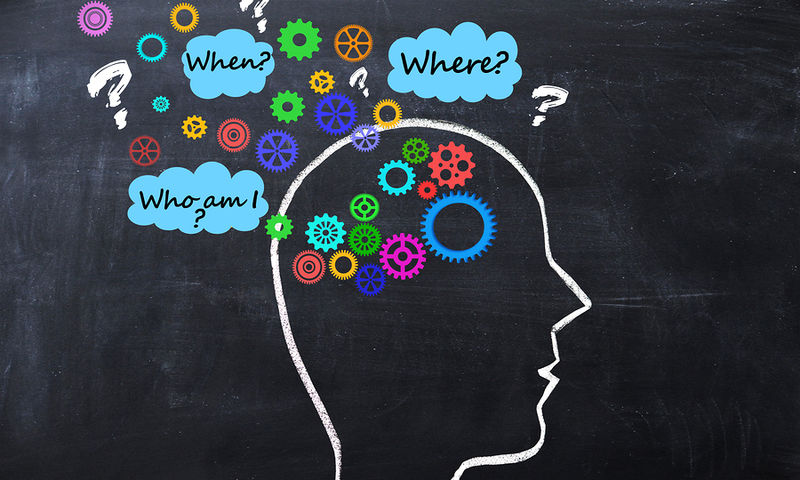 Στάδια μνήμης
Στάδια μνήμης: Κωδικοποίηση
Μετατροπή των φυσικών ερεθισμάτων σε νοητικές αναπαραστάσεις, για να είναι αποθηκεύσιμες
Στάδια μνήμης: Αποθήκευση
Αποθήκευση-διατήρηση των πληροφοριών στο μνημονικό σύστημα
Στάδια μνήμης: Ανάσυρση
Για να χρησιμοποιηθεί μια πληροφορία πρέπει να ανασυρθεί από τη μνήμη
Τη φέρνουμε στη συνείδησή μας για να τη χρησιμοποιήσουμε
Είδη μνήμης
Αισθητηριακή
Βραχυπρόθεση/μνήμη εργασίας
Μακροπρόθεσμη
Εϊδη μνήμης: Αισθητηριακή
Έχει διάρκεια <1’’
Δίνει την αίσθηση του υποκειμενικού παρόντος
Κάποιοι ερευνητές: αντιληπτική λειτουργία και όχι είδος μνήμης
Είδη μνήμης: Βραχυπρόθεσμη
Έχει διάρκεια από μερικά δευτερόλεπτα μέχρι λίγα λεπτά
Περιορισμένη χωρητικότητα: μόνο ορισμένες πληροφορίες μεταβιβάζονται από την αισθητηριακή
Επεξεργασία των πληροφοριών για να περάσουν στην μακροπρόθεσμη
Π.χ. Όταν διατηρούμε στο μυαλό μας το περιεχόμενος μιας συζήτησης στην οποία συμμετέχουμε
Σχετίζεται με την προσοχή & συγκέντρωση
Είδη μνήμης: Μακροπρόθεσμη
Συγκράτηση πληροφοριών για μεγάλα χρονικά διαστήματα
Αποθηκευτικός χώρος μνήμης
Αναγνώριση ή ανάκληση
Είδη μνήμης
Έκδηλη: 
Επεισοδιακή: δικές μας εμπειρίες (αυτοβιογραφική)
Σημασιολογική: έννοιες & γεγονότα που αποτελούν τις γνώσεις μας για τον κόσμο
Άδηλη-Διαδικαστική: δεξιότητες ως αποτέλεσμα εξάσκησης, πώς να κάνω πράγματα π.χ. ποδήλατο
Ομαδική άσκηση
2 παραδείγματα για κάθε είδος:
Επεισοδιακή
Σημασιολογική
Άδηλη-Διαδικαστική
Προοπτική μνήμη
Μνήμη για το μέλλον..
Παράδειγμα;
Λήθη
Φυσιολογική
Δεν ταυτίζεται με την αμνησία
Πρόκειται για τη μεμονωμένη αποτυχία να ανακαλέσουμε μια εμπειρία ή μια γνώση την ώρα που τη θέλουμε. 
Ως ένα βαθμό η λήθη των πληροφοριών και η αντικατάστασή τους από  νέες πληροφορίες μας βοηθά στην αύξηση της γνώσης
Αιτίες λήθης
Αναδρομική και προδρομική παρεμπόδιση
Φθορά του μνημονικού ίχνους
Συναισθηματικοί παράγοντες
Νευρολογικές παθήσεις
Αιτίες λήθης: Αναδρομική και προδρομική παρεμπόδιση-παρεμβολή
Όταν υπάρχει σύγχυση μεταξύ μιας νέας πληροφορίας που λαμβάνουμε και μιας παρόμοιας πληροφορίας που προϋπάρχει. 
Αναδρομική: παρεμπόδιση ανάκλησης της παλαιότερης πληροφορίας 
Προδρομική: ξεχνάμε τη νέα πληροφορία λόγω ομοιότητας με την παλαιότερη
Αιτίες λήθης: Φθορά του μνημονικού ίχνους
κάθε μάθηση αφήνει ένα «μνημονικό ίχνος» στον εγκέφαλο, το οποίο όμως εξασθενεί με την πάροδο του χρόνου
για να μην εξασθενήσει το ίχνος χρειάζεται επανάληψη ή συχνή χρήση της πληροφορίας
Αιτίες λήθης: Συναισθηματικοί παράγοντες
Γεγονότα οδυνηρά ή δυσάρεστα
Freud απώθηση ως μηχανισμός άμυνας
Ψυχογενή αμνησία
Τρόποι βελτίωσης της μνήμης
Επανάληψη
Ομαδοποίηση π.χ. η απομνημόνευση ενός εξαψήφιου αριθμού μπορεί να γίνει ανά τριάδες, οπότε το άτομο θα πρέπει να θυμηθεί δύο στοιχεία
Η χρήση όσο το δυνατόν περισσότερων αισθήσεων που συνδέονται με μια πληροφορία που θέλουμε να θυμόμαστε. 
Η αποφυγή της υπερσυγκέντρωσης πληροφοριών που παρέχονται σε πολύ μικρό χρονικό διάστημα και της κόπωσης.
Συσχετισμός παλιάς και νέας γνώσης 
Κατανόηση
Μνημονικά βοηθήματα
Νόηση
Η διαδικασία της σκέψης (επεξεργασία πληροφοριών) που οδηγεί το άτομο στην απόκτηση γνώσης & κατανόησης
Νοημοσύνη
«Το σύνολο ή το άθροισμα των ικανοτήτων του ατόμου να ενεργεί σκόπιμα, να σκέφτεται λογικά και να συναλλάσσεται αποτελεσματικά με το περιβάλλον»
												David Wechsler
Θεωρίες για τη νόηση
Alfred Binet
Charles Spearman
Joy Paul Guilford
Louis L Thurstone
Reynond Bernard Cattell
Jean Piajet
Alfred Binet
Η νοημοσύνη ως μία γενική ικανότητα         1ο τεστ νοημοσύνης Binet–Simon test
Βαθμολογία: ο δείκτης νοημοσύνης IQ-νοητικό πηλίκο: νοητική ηλικία/χρονολογική ηλικία *100
Σκοπός του τεστ: να αναγνωρίσει τους μαθητές που χρειάζονταν ιδιαίτερη εκπαιδευτική βοήθεια, στα πλαίσια θέσπισης της υποχρεωτικής εκπαίδευσης στη Γαλλία στις αρχές του 20ου αιώνα
Για την κατασκευή του τεστ: επικεντρώθηκαν σε τομείς που δεν διδάσκονταν στο σχολείο π.χ. προσοχή, μνήμη, επίλυσης προβλημάτων
Βάση για επόμενα τεστ νοημοσύνης
Περιορισμός: η νοημοσύνη πολύ ευρεία έννοια για να αντιπροσωπευθεί από έναν μόνο αριθμό
Binet–Simon test
g
(general factor)
Charles Spearman
Πρωτοπόρος στην ανάλυση παραγόντων
H Νοημοσύνη αποτελείται από 1 γενικό παράγοντα & πολλούς ειδικούς, 
Γενικός παράγοντας: ίδιος για όλα τα είδη νοητικής ενέργειας, το υπόβαθρο για όλες τις νοητικές ικανότητες
Ειδικοί παράγοντες: ικανότητες ή δεξιότητες σε συγκεκριμένους τομείς, δεν γενικεύονται σε άλλους, διαφορετικοί για κάθε είδος νοητική ενέργειας
Η θεωρία των 2 παραγόντων
g
s
s
s
s
s
s
s
s
s
g- general factor
s= specific factor
Louis L. Thurstone
Η νοημοσύνη δεν περιλαμβάνει 1 γενικό παράγοντα, αλλά  7 πρωτογενείς:
Γλωσσική κατανόηση
Γλωσσική ευχέρεια
Αριθμητική ικανότητα
Αντίληψη χώρου
Μνήμη
Ταχύτητα αντίληψης
Συλλογιστική ικανότητα
Σε κάθε δραστηριότητα συμμετέχουν συνδυασμένα & σε διαφορετικό βαθμό περισσότεροι από 1 παράγοντες, ανάλογα τις απαιτήσεις της κάθε δραστηριότητας
Η θεωρία των 7 πρωτογενών παραγόντων
Γλωσσική κατανόηση
Γλωσσική ευχέρεια
Αριθμητική ικανότητα
Αντίληψη χώρου
Μνήμη
Συλλογιστική ικανότητα
Ταχύτητα αντίληψης
Joy Paul Guilford
Πολυδιάστατη οργάνωση της νοημοσύνης
Σύνθετη θεωρία
Τρισδιάστατο μοντέλο: για να εξηγήσει κανείς την επίδοση ενός ατόμου σε ένα νοητικό έργο θα πρέπει να λάβει υπόψη 3 διαστάσεις:
Διεργασίες: βασικές νοητικές λειτουργίες π.χ. κατανόηση, μνήμη
Υλικά:  τα στοιχεία στα οποία επενεργούν οι διεργασίες π.χ. σχηματικό, συμβολικό, σημασιολογικό
Προϊόντα: τα αποτελέσματα της επενέργειας π.χ. σχέσεις, συστήματα, μετασχηματισμοί
Reynond Bernard Cattell
2 γενικοί παράγοντες: ρέουσα νοημοσύνη και αποκρυσταλλωμένη νοημοσύνη 
Ρέουσα: προσαρμογή σε νέες καταστάσεις, χωρίς ιδιαίτερα επίδραση από μαθημένες γνώσεις επηρεάζεται κυρίως από γενετικούς παράγοντες (μέγιστη επίδοση κοντά στα 20 χρόνια)
Αποκρυσταλλωμένη:  γνώσεις ως αποτέλεσμα μάθησης (αυξάνεται με την πάροδο των ετών)
H θεωρία του Jean Piajet
Αισθησιοκινητικό στάδιο 0-2 χρ.
Στάδιο προλογικής σκέψης 3-6χρ.
Στάδιο συγκεκριμένης λογικής σκέψης 7-11χρ.
Στάδιο τυπικής λογικής σκέψης 12+χρ.

Ποιοτικές όχι ποσοτικές αλλαγές στη νόηση κατά την ανάπτυξη: το άτομο αντιλαμβάνεται & ερμηνεύει τον κόσμο σε κάθε αναπτυξιακή φάση με διαφορετικό τρόπο
Νοημοσύνη
Η νοημοσύνη δεν αποτελεί μια αιτία της συμπεριφοράς, αντίθετα αποτελείται από τη συχνή εκδήλωση της αποτελεσματικής συμπεριφοράς. Με άλλα λόγια, δεν είμαστε αποτελεσματικοί επειδή έχουμε την απαραίτητη νοημοσύνη, αλλά το ότι είμαστε συχνά αποτελεσματικοί σημαίνει ότι έχουμε την απαραίτητη νοημοσύνη.
Κλίμακες νοημοσύνης
WISC V ελληνική έκδοση
Τεστ νοημοσύνης
5 δείκτες:
Γενικός δείκτης
Δείκτης λεκτικής κατανόησης
Δείκτης αντιληπτικού συλλογισμού
Δείκτης ταχύτητας επεξεργασίας
Δείκτης εργαζόμενης μνήμης
Γλώσσα
Συμβολικό σύστημα για την επικοινωνία
Αναπαράσταση της πραγματικότητας ακόμη και όταν αυτή είναι απούσα (π.χ. όταν μιλάμε για κάτι που δε βλέπουμε), ακόμη και όταν αφορά μια εσωτερική εμπειρία ή φαντασία (πχ. ευτυχία) ή ακόμη και όταν μιλάμε για το παρελθόν η το μέλλον
Έκφραση εννοιών, γνώσης, σκέψης
Σχέση γλώσσας & σκέψης
Σκέψη: εσωτερική αναπαράσταση των γεγονότων
Η γλώσσα επιτρέπει την κωδικοποίηση των εννοιών της σκέψης σε σύμβολα που επιτρέπουν το χειρισμό των εννοιών και τη χρήση τους στο λόγο.
Ερωτήματα
Είναι έμφυτη ικανότητα ή αποτέλεσμα μάθησης;
Πώς συνδέεται με τη σκέψη;
Θεωρίες γλωσσικής μάθησης
Συμπεριφοριστές
Noam Chomsky
Jean Piaget
Lev-Semyonovich Vygotsky
Edward Sapir & Benjamin Lee Whorf
Συμπεριφοριστές
Π.χ. Skinner
Τabula rasa
Ερεθίσματα από το περιβάλλον
Νoam Chomsky
Όχι tabula rasa 
Τα παιδιά είναι γενετικά προδιατεθειμένα να μπορούν να αποκτήσουν τη γλώσσα
Υπάρχει έμφυτος μηχανισμός γλώσσας που μας βοηθά να την αποκτήσουμε
Jean Piaget
Νόηση προηγείται της γλώσσας
Η γλώσσα αντανακλά το επίπεδο γνωστικής ανάπτυξης του ατόμου
Παραγκώνιση του ρόλου του κοινωνικού περιβάλλοντος
Ενεργή παρέμβαση του ατόμου στο περιβάλλον
Lev-Semyonovich Vygotsky
Καθοριστικός ο ρόλος των ενηλίκων
Η γλώσσα αναπτύσσεται παράλληλα με τη σκέψη σε κοινωνικά περιβάλλοντα, αρχικά χωριστά και στην πορεία αλληλοεπηρεάζονται
Edward Sapir & Benjamin Lee Whorf
H σκέψη εξαρτάται από τη γλώσσα, όχι το αντίθετο
Η γλώσσα καθορίζει τον τρόπο που σκεφτόμαστε και αντιλαμβανόμαστε τον κόσμο
Ο τρόπος που αντιλαμβανόμαστε τον κόσμο διαφορετικός σε κάθε γλώσσα
Π.χ. Εσκιμώοι 27 διαφορετικές λέξεις για το χιόνι, απαιτείται στον πολιτισμό τους η διάκριση των διαφορετικών ειδών χιονιού.
Απορίες, Προβληματισμοί, Επισημάνσεις
Βιβλιογραφικές αναφορές
Kring, A. M., Davison, G. C., Neale, J. M., & Johnson, S. L. (2010). Ψυχοπαθολογία. (E. Αυδή & Π.Ρούσση Επιμ. ). Εκδόσεις Gutenberg.